Figure 2. Models of proposed mechanisms for mutant p53 gain-of-function Recent studies have suggested the following ...
Acta Biochim Biophys Sin (Shanghai), Volume 46, Issue 3, March 2014, Pages 170–179, https://doi.org/10.1093/abbs/gmt144
The content of this slide may be subject to copyright: please see the slide notes for details.
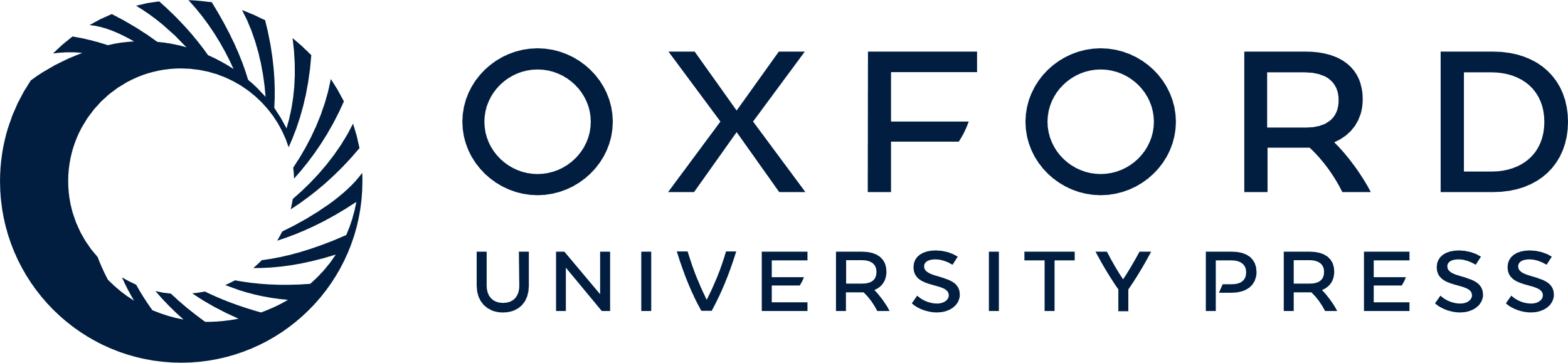 [Speaker Notes: Figure 2. Models of proposed mechanisms for mutant p53 gain-of-function Recent studies have suggested the following several mechanisms for mutant p53 gain-of-function. (A) Mutant p53 decreases transcriptional activities of p63 and p73 by binding to p63 and p73. (B) Mutant p53 regulates transcription of genes by interacting with other transcription factors. (C) Mutant p53 binds to DNA to regulate gene expression. (D) Mutant p53 interacts with other proteins to regulate their functions. (E) Mutant p53 influences the expression and processing of miRNAs.


Unless provided in the caption above, the following copyright applies to the content of this slide: © The Author 2013. Published by ABBS Editorial Office in association with Oxford University Press on behalf of the Institute of Biochemistry and Cell Biology, Shanghai Institutes for Biological Sciences, Chinese Academy of Sciences.]